Воспитание, обучение и развитие детей Томской области в условиях современных вызовов
Грабцевич Ирина Борисовна, 
начальник Департамента общего образования Томской области
Приоритетные задачи развития системы общего образования Томской области
Реализация национальных 
проектов
Исполнение Указов 
и Посланий
Президента РФ
Федеральная  повестка  развития
Воспитание гармонично развитой и социально ответственной личности
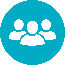 Внешние  вызовы  
2020-2021 года
Повышение качества образования
Цифровая трансформация отрасли
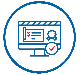 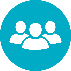 Запрос общественности,  экспертов
Создание современных и безопасных условий
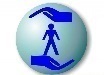 Результаты 2020-2021
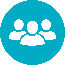 Возможности для самореализации и развития талантов
Создание современных и безопасных условий
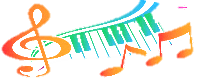 Воспитание
гражданское воспитание
патриотическое воспитание и формирование     
      российской идентичности
духовное и нравственное воспитание детей на 
     основе российских традиционных ценностей
трудовое воспитание и профессиональное 
      самоопределение
физическое воспитание и формирование 
      культуры здоровья
экологическое воспитание
профилактика безнадзорности и 
      правонарушений несовершеннолетних
эффективное классное руководство
поддержка семейного воспитания
расширение воспитательных возможностей 
      информационных ресурсов
поддержка общественных объединений в 
      сфере воспитания
Федеральный закон от 31.07.2020 № 304-ФЗ  «О внесении изменений в Федеральный закон "Об образовании в Российской Федерации" по вопросам воспитания обучающихся»
Основные направления воспитания
[Speaker Notes: Приоритетная задача Российской Федерации – формирование новых поколений, обладающих знаниями и умениями, которые отвечают требованиям XXI века, разделяющих традиционные нравственные ценности, готовых к мирному созиданию и защите Родины. Ключевым инструментом решения этой задачи является воспитание детей.
Изменения, внесенные в 2020 году в 273 Федеральный закон об образовании задал новый импульс развитию воспитания в России.
В 2021 году обновлены федеральные планы мероприятий по реализации Стратегии развития воспитания и Десятилетия детства, началась реализация Федерального проекта «Патриотическое воспитание граждан Российской Федерации».
Особое внимание уделено развитию кадрового потенциала, методической поддержке педагогов, усилению воспитательного компонента в системе педагогического образования, а также вовлечению детей в общественно полезную деятельность через развитие школьных музеев, институтов ученического самоуправления, программ профориентации, волонтёрства и реализацию различных проектов.
Обозначенные цели государственной политики в сфере воспитания находят свое отражение и актуальность в региональных государственных программах и проектах Томской области.]
КЛЮЧЕВЫЕ СУБЪЕКТЫ ВОСПИТАТЕЛЬНОЙ СИСТЕМЫ
Рабочая программа воспитания 
Рег. проект  «Патриотическое воспитание граждан РФ»
Рег. проект «Гражданское образование» – 50 ЦГО
Добровольческие (волонтёрские) объединения – 7537 школьников
Социальное проектирование – > 100 реализованных социальных проектов ежегодно
Ученическое самоуправление 
Единый календарь образовательных событий
Всероссийский календарь воспитательных мероприятий
Задачи 
на 2021/2022 уч.г.:

Разработка показателей эффективности воспитательной деятельности ОО и классных руководителей
Участие детей и родителей в разработке рабочей программы воспитания
Разработка межведомственных программ просвещения родителей
Театры, спортивные клубы, музеи – в каждую школу
Модуль «Воспитание» – во все программы ПК
ДЕТИ
Всероссийские,    региональные, муниципальные  родительские собрания

РО  «Национальная родительская ассоциация»

Консультационные центры
РОДИТЕЛИ
ПЕДАГОГИ
Всероссийские конкурсы: «Воспитать человека», Лучшие методические                              разработки воспитательных мероприятий классных руководителей 
Всероссийский форум классных руководителей – 146 чел. / 8 чел. очно
Курсы переподготовки классных руководителей в Москве – 1679 чел.
Выплаты за выполнение функций классного руководителя (5000 руб.)
Региональный конкурс «Классный классный руководитель»
Региональный конкурс рабочих программ воспитания
2
[Speaker Notes: Нам необходимо усиливать работу по взаимодействию с родительским сообществом.
«Мы продолжим ежеквартально проводить региональные родительские собрания. Уже через неделю ,  25 августа – состоится следующая встреча на странице департамента в социальной сети «Вконтакте». Муниципалитетам также необходимо активно включать в повестку развития системы образования родителей, налаживая с ними постоянный диалог, обсуждая риски и конкретные шаги по развитию школ». Соответственно на уровне каждого муниципального образования в новом учебном году должно быть проведено не менее 4 муниципальных родительских собрания]
ВОСПИТАНИЕ
Задачи 
на 2021/2022 уч.г.: 

 Обеспечить разработку, экспертизу и внедрение рабочих программ воспитания и календарных планов воспитательной работы в 100% школ, детских садов
Срок: 1 сентября 2021 года


2. Разработка рабочих программ воспитания организаций дополнительного образования после принятия документа на федеральном уровне
ТАЙМЛАЙН ВНЕДРЕНИЯ ПРОГРАММ ВОСПИТАНИЯ В ОБРАЗОВАТЕЛЬНЫХ ОРГАНИЗАЦИЯХ ТОМСКОЙ ОБЛАСТИ
Одобрены решением федерального учебно-методического объединения по общему образованию и внесены в реестр FGOSREESTR.RU
Школ из  20 муниципалитетов в 2020/2021 уч.г. в пилотном режиме разработали и внедряют рабочие программы воспитания
150
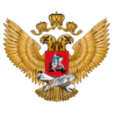 59
участников областного конкурса по разработке
и реализации программ воспитания
Региональный  
реестр лучших программ воспитания
RCRO.TOMSK.RU
Примерная рабочая программа воспитания для школ 02.06.2020
Примерная рабочая программа воспитания для детских садов  01.07.2021
Вариант № 1 
РАЗРАБОТКА рабочей программы воспитания (РПВ) с использованием примерной рабочей программы воспитания и календарного плана воспитательной работы  (КПВР)
Вариант № 2 (ФЗ-322 от 02.07.2021) 
ОБСУЖДЕНИЕ примерной программы воспитания (ППВ) и РАЗРАБОТКА календарного плана воспитательной работы  (КПВР)
Согласование РПВ и КПВР с родительским, ученическим и педагогическим сообществом  
Экспертиза РПВ в муниципальном методическом объединении/ экспертной  группе 
Утверждение приказом директора и размещение РПВ и КПВР на сайте
[Speaker Notes: До 1 сентября 2021 года все образовательные организации должны разработать свои программы воспитания и календарные планы воспитательной работы с использованием примерных, внесенных в федеральный реестр примерных основных общеобразовательных программ.
Так, на основе примерной рабочей программы воспитания, одобренной Федеральным учебно-методическим объединением по общему образованию 2 июня 2020 года, разработаны и уже прошли апробацию рабочие программы в 138 муниципальных и 12 областных государственных общеобразовательных организациях. 
Созданный по итогам областного конкурса региональный реестр лучших программ воспитания стал хорошим методическим ресурсом для разработки программ в остальных 150 общеобразовательных организациях. Нет сомнений, что в августе после согласования программ и календарных планов с родительской и ученической общественностью, они будут утверждены и размещены на официальных сайтах.
Процесс разработки в организациях дошкольного образования проходит в очень сжатые сроки, так как примерная рабочая программа воспитания для дошкольного образования, была одобрена только 2 июля 2021 года.
Для организаций дополнительного образования примерная программа еще разрабатывается Институтом воспитания Российской академии образования. В этой ситуации следует руководствоваться примерной программой воспитания для общеобразовательных организаций. 
С 1 сентября наличие рабочих программ воспитания и календарных планов воспитательной работы, как составная часть основной образовательной программы, станет обязательным для всех образовательных организаций без исключения. 
Каждая программа и календарный план включают блок общероссийских ценностей и ориентиров, региональные особенности, а также опыт и практики, традиции, существующие в образовательных организациях.
Главное, чтобы разработка программ не стала простым формальным действием, а наоборот - позволила проанализировать проблемы как в коллективе обучающихся, так и у отдельно взятого школьника или воспитанника, и смогла оказать необходимое содействие в решении вопросов образования. А также обеспечила преемственность между уровнями образования с использованием возможностей и потенциала внутренней и внешней социально-образовательный среды. 
В каждом из разделов программ воспитания предусмотрено 2 части. Обязательная часть прописана в примерной программе, а вариативная – формируется самой организацией с опорой на собственную специфику и мнение родительского и ученического сообщества.
Хотелось бы обратить особое внимание на включенность всех субъектов системы воспитания - семьи, общества, государства, образовательных и научных организаций в эту деятельность: важно формулировать смыслы не в одностороннем порядке, а получать обратную связь и корректировать программу с учетом имеющихся практик, доказавших свою эффективность.]
ВОСПИТАНИЕ ТАЛАНТОВ
Задачи 
на 2021/2022 уч.г.:
Результаты
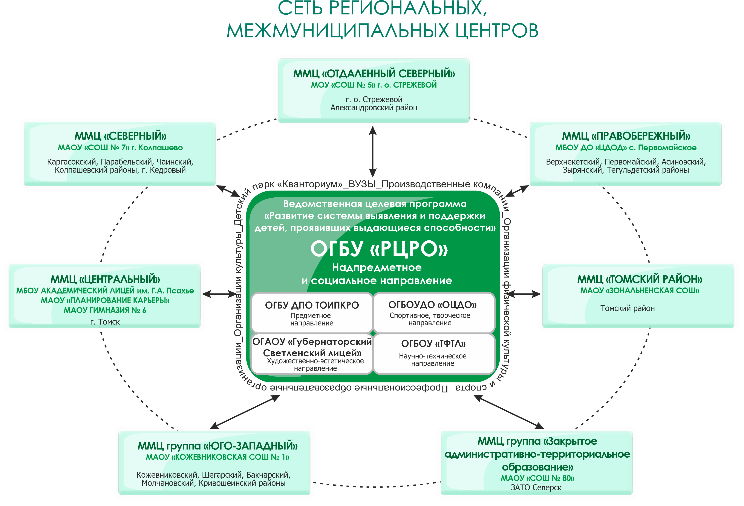 1. 7 смен-интенсивов для 500 обучающихся
ОЦ «Сириус», программы: 
2021 г. - 47 обучающихся, 2020 г. - 79 обучающихся
2.  Школьный этап ВсОШ по 6-ти предметам на платформе «Сириус. Курсы», участники - > 10%  от общего количества обучающихся 4-11 классов
Всероссийский конкурс «Большая перемена»:
2021 г.: > 15 000                         43 
2020 г.: > 5 000                           68
               9 финалистов, 4 победителя по 1 млн. руб.
участников
полуфиналистов
3. > 35 занятий в Центре олимпиадной подготовки,
 > 3000 школьников, 
> 1000 педагогов-участников
«Уроки настоящего»: 2020 - 2021 г.: 18 студий, 
100 обучающихся, победы в 10 Всероссийских 
 циклах, лидеры в России
Центр олимпиадной подготовки: 
2020-2021 г.: 165 занятий по 13 предметам,
 > 3000 обучающихся, > 1000 педагогов
4. > 75 участников Всероссийского конкурса «Большие вызовы», 
> 25 реализованных научно-технологических проектов,
Ежегодная поддержка ММЦ – 6 млн. руб.
Всероссийская олимпиада школьников
Онлайн-клуб 4К: 2020-2021 г.: 23 эфира, 10764 уч.
5. >20 научно-технологических студий «Уроки настоящего», >150 студийцев
6. > 20000 участников Всероссийского конкурса «Большая перемена»
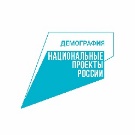 УКАЗ ПРЕЗИДЕНТА РОССИЙСКОЙ ФЕДЕРАЦИИ от 21.07.2020 № 474
 «О национальных целях развития Российской Федерации на период до 2030 года»
«Успех каждого ребенка»
[Speaker Notes: Комментарий.

В Томской области продолжается реализация Ведомственной целевой программы «Развитие системы выявления и поддержки детей, проявивших выдающиеся способности». Её цель - создание в регионе эффективной системы выявления, сопровождения и поддержки одаренных детей и молодежи, обеспечивающей условия для развития их способностей, дальнейшей самореализации. Региональный оператор программы – РЦРО.
В рамках ВЦП продолжают успешную работу 5 региональных и 9 межмуниципальных центров по работе с одаренными детьми, охватывающие все 20 муниципальных образований. Центры обеспечивают информационное, организационное, методическое, психолого-педагогическое, тьюторское сопровождение одаренных детей, их родителей, педагогов. В работе с талантами задействованы все томские университеты, участвуют в проведении событий организации культуры, спорта, представители бизнеса и производства, действует детский технопарк «Кванторум», с 2020 г. – мобильный «Кванториум». 
Ежегодно сохраняется положительная динамика по количеству проведенных мероприятий и реализованных образовательных программ в рамках ВЦП, участие в которых принимают более 90% школьников региона. Более 400 обучающихся ежегодно представляют регион на всероссийских и международных мероприятиях, входящих в перечни Минпросвещения и Минобрнауки России. За период с 2013 г. по 2020 г. 1247 обучающихся - победители и призеры высокорейтинговыйх конкурсных мероприятий, получили почётный знак «Юное дарование». Только в 2020 г. таковых – 163 человека. Родителям обучающихся, педагогам-наставникам ежегодно вручаются благодарственные письма Губернатора Томской области. В 2021 г. 1 школьник из нашего региона признан победителем, 9 – призерами заключительного этапа Всероссийской олимпиады школьников. Более 500 педагогов каждый год проходят курсы ПК.]
ВОСПИТАТЕЛЬНЫЙ ПОТЕНЦИАЛ ОБЩЕГО 
И ДОПОЛНИТЕЛЬНОГО ОБРАЗОВАНИЯ
Патриотическое воспитание детей и молодежи
Региональный проект «Развитие патриотического воспитания обучающихся   системы общего образования Томской области» (2021 – 2024 годы)
профильные смены,  5-дневные сборы
100% охват школ к 2024 г.
не     5000 детей в походах
не     10000 в экскурсиях
Школьный туризм
УМЦ «Авангард»:
(ТКК, СОШ №90 Северск)
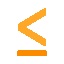 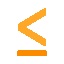 экскурсионные краеведческие поездки, посещение школьных и краеведческих музеев
«Дорогами томских дивизий»
Первая всероссийская онлайн-школа юных экскурсоводов по тематике  коренных малочисленных народностей Сибири (август-ноябрь 2021)
«Школа юного 
     экскурсовода»
ежегодно 10 новых отрядов
«Юнармия»
увеличение 
численности
обучающихся
Кадетские классы. 
    Классы казачьей 
    направленности
Поисковые и тимуровские 
    отряды
увеличение 
численности
детей на 10%
Присвоение школам и 
     школьным музеям 
     имен героев и 
     выдающихся земляков 
      (в 2020/2021 уч. г. –  2 музея, 1 школа)
Муниципальные 
    центры 
    патриотического 
   воспитания
+1 школа
+ 1 музей
в 80% МО
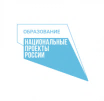 «Успех каждого ребенка»
Патриотическое воспитание
ВОСПИТАТЕЛЬНЫЙ ПОТЕНЦИАЛ ОБЩЕГО 
И ДОПОЛНИТЕЛЬНОГО ОБРАЗОВАНИЯ
Экологическое воспитание
Воспитание культуры здорового образа жизни
Концепция экологического образования и формирования экологической культуры населения Томской области на 2021 – 2030 гг.
Реализация проекта 
      «Самбо в школу» 
        всего: 26 залов
открытие 4 залов
в 80% МО
Школьные лесничества 
    2020/2021 уч. г. 39 шк. лесничеств 
    (700 обучающихся)  в 17 МО
Открытие школьных 
      спортивных клубов 
       2020/2021 уч. г. - 134  ШСК
в 75% школ к к. 2021 г.
в 100% школ к 2024 г.
Создание Экоцентров 
      (соглашение с ФГБОУ ДО ФЦДО)
       2020/2021 уч. г. в 16 МО
в 100% МО
Создание лиги школьных спортивных клубов
в 100% МО
Создание муниципальных 
   межведомственных советов 
   по экологическому образования
в 4 МО
Президентские 
       состязания
       и Президентские 
       спортивные игры 
         2020/2021 уч. г. – 37000      
          обучающихся
увеличение охвата на школьном этапе со 2 по 11 кл.  
до 50 % от общего числа обучающихся
Цифровые лаборатории по экомониторингу, агроэкологии, лесному профилю
ПРОФЕССИОНАЛЬНОЕ САМООПРЕДЕЛЕНИЕ
Профильное обучение
Всероссийские форматы
«ПроеКТОриЯ»
2020 г. – 210 тыс.                            (факт) 2021 г. – 78 тыс.                              (план)
обучающихся
«Уроки 
Цифры»
2020 г. – 82 тыс.                               (факт) 2021 г. – 85 тыс.                               (план)
обучающихся
?
2020 г. – 20 МОУО, 85 ОО 
3507 обучающихся, 11 тысяч проф. проб
350 практических мероприятий 
22 ПОО, > 40 площадок, 46 компетенций
«Билет в 
будущее»
Выбор предметов для сдачи ЕГЭ
Ключевые региональные проекты и программы
«Развитие пространственного мышления дошкольников как основа формирования  естественно- научных, цифровых и инженерных компетенций человека будущего»
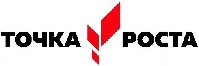 Образовательно-отраслевые кластеры
> 75 000 обуч., 3000 педагогов
> 7500 событий
Профориентационные кампании
клубы «Фабрика миров»                          3 тыс. обуч.
курс «Профнавигация»                            > 2 тыс. обуч.
цифровая платформа tintel.ru              пул бизнес-заказов
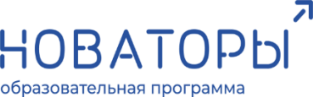 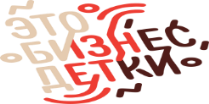 Территория 
интеллекта
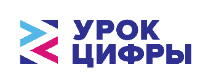 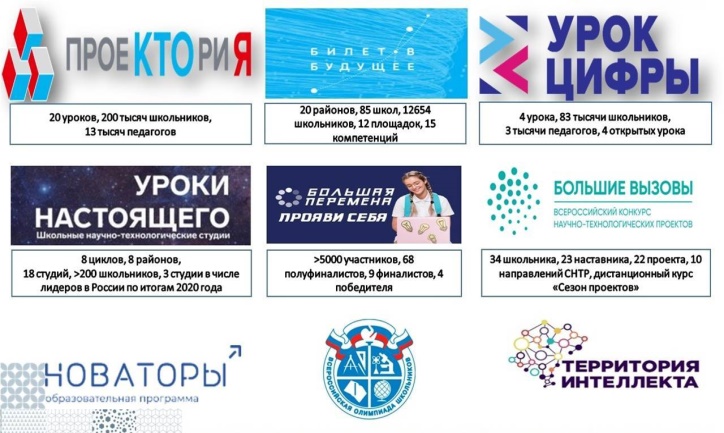 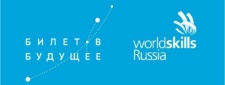 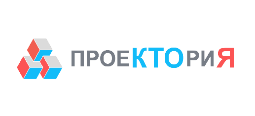 [Speaker Notes: Комментарий.

В регионе сформирована и развивается система профессионального самоопределения и профориентации обучающихся. Региональным оператором по профориентации в системе общего образования является ОГБУ «РЦРО». В профориентационную деятельность включено множество субъектов – Центр опережающей профессиональной подготовки, Центр современных компетенций, Точки роста, Кванториум, модельные центры дополнительного образования, вузы, организации СПО и др.
Наряду с успешными формами профориентации в рамках региональных программ и проектов (профориентационные кампании, «Территория интеллекта»), школьники активно вовлечены в новые форматы в рамках национальных проектов – «Проектория», «Уроки цифры», «Билет в будущее» и др. Они очень востребованы в регионе, на слайде представлен охват и вовлеченность школьников. Содержание данных форматов ориентирует школьников на профессиональную область, знакомит их с новыми, перспективными профессиями и компетенциями. Стоит отметить, что в 2021 г. изменилась методика подсчета показателям по участникам онлайн-уроков «Проектория». Теперь 1 ребёнок считается только 1 раз.
Важным элементом региональной системы профориентации являются весенние и осенние профориентационные кампании. В мероприятиях кампаний принимают участие школьники и педагоги 5-11 классов, представители профессиональных образовательных организаций, общественных организаций и сообществ, производственные компании, предприятия, предприниматели, бизнесмены, СМИ. В 2020 г. в рамках кампаний состоялись более 7500 мероприятий, в которых приняли участие более 50000 школьников (в том числе, 5800 обучающихся с ОВЗ) и 3000 педагогов практически из всех общеобразовательных организаций региона. Ежегодно более 200 организаций-партнёров вовлечены в профориентационные мероприятия.
В рамках реализации региональных практико-ориентированных проектов и программ РЦРО по формированию предпринимательских компетенций; благоприятной медиобразовательной среды; развитию форм наставничества, гражданского, этнокультурного, естественнонаучного образования и др., созданы условия для погружения школьников в актуальные и востребованные для экономики региона профессии. Ребята получают возможность попробовать себя в роли консультантов Центра гражданского образования, реализовать реальный предпринимательский проект, выступить организаторами STEM-лаборатории и др. В 2020 и 2021 г. в регионе впервые были реализованы бизнес-программы для школьников – «Это бизнес, детки» и «Новаторы». Результат не заставил себя ждать. Только за 2020 г. в школьниками реализованы более 40 предпринимательских проектов, один из которых – проект «Удобный маршрут» для людей с ОВЗ, получил грантовую поддержку на сумму 250 тыс. рублей.
Несмотря на достигнутые результаты, система профориентации школьников в регионе находится на стадии становления, имеется ряд проблем и трудностей. Прежде всего – ограниченность ресурсов в ряде муниципалитетов, и, как следствие, отсутствие возможностей для школьников реально познакомиться с перспективными и актуальными отраслями и профессиями на своей территории. Кроме того, пандемия коронавируса привела к отсутствию возможности проводить мероприятия в очном формате. 
Стоит задача обеспечить равные возможности для доступа к эффективным моделям профориентации всем детям, необходимо стремиться к обеспечению 100% охвата школьников мероприятиями профориентационных кампаний, а также иными профориентационными проектами, программами, образовательными событиями, непрерывно проходящими в течение года. Также предстоит разработать подходы к объективному мониторингу эффективности профориентационной работы.]
Создание условий для воспитания и обучения детей с особыми образовательными 
потребностями
Задачи 
на 2021/2022 уч.г.:

1. Создание условий для раннего выявления и включения в систему ранней комплексной коррекции нарушений в развитии ребенка с ОВЗ и инвалидностью (службы ранней помощи)
 2. Продолжить работу по созданию и совершенствованию доступной среды в ОО для инклюзивного образования детей – инвалидов за счет средств МБ
3. Создание условий (МТБ, кадры, финансирование) для пролонгированного обучения детей с умственной отсталостью в школах, реализующих исключительно АООП
доступность организаций (объектов) для различных категорий инвалидов
17 644
обучающихся с ОВЗ 
и инвалидностью 2020-2021 уч.г.
паспорт на карте Томской области
621
«Детский Абилимпикс»
обучающихся по АООП на 1 учителя-дефектолога, учителя-логопеда
52
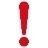 обучающихся с ОВЗ и инвалидностью
140
Мероприятие по поддержке образования обучающихся с ОВЗ в коррекционных школах
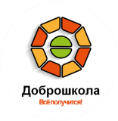 Ежегодно
8-10  современных мастерских
180 - 250 детей с ОВЗ обучаются с использованием нового оборудования
100% педагогов  повышают квалификацию по вопросам работы с детьми с ОВЗ, в том числе по предмету «Технология»
2021г. заключён договор между ДОО ТО и  ИКП РАО
2023 г. – 3 школы
2022 г. – 2 школы
научное и методическое партнерство
опытно-экспериментальная деятельность
- информационно-просветительская работа
2021 г. – 2 школы
Региональный 
центр ППМС помощи
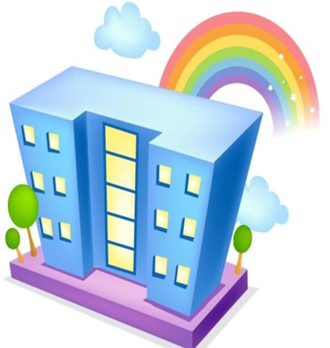 2020 г. – 2 школы
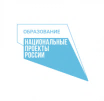 «Современная школа»»
[Speaker Notes: Численность детей с ОВЗ остается стабильно высокой на протяжении последних лет. Поэтому региональная образовательная политика направлена на создание необходимых условий для получения качественного образования детьми с ОВЗ и сохранение организаций, осуществляющих образовательную деятельность по адаптированным основным образовательным программам.
      В 2020 -2021 учебном году в региональной системе общего образования численность детей с ОВЗ и инвалидностью составила 17 644 человек. Инклюзивно обучалось 10 951 человек; в специальных коррекционных классах – 2 074 обучающихся с ОВЗ и инвалидностью; в отдельных образовательных организациях, осуществляющих образовательную деятельность по адаптированным основным общеобразовательным программам – 2 776 детей с ОВЗ и инвалидностью; на дому – 1 065.
       Важным направлением развития инклюзивного образования является реализация мер по созданию в обычных общеобразовательных организациях условий, обеспечивающих возможность для беспрепятственного доступа детей - инвалидов, их пребывания и обучения в школе. Данная задача постепенно решается в рамках государственной программы Российской Федерации «Доступная среда» . По итогам участия Томской области в реализации государственной программы Российской Федерации «Доступная среда» в 90 образовательных организациях (74 школы; 10 детских садов; 6 организации дополнительного образования детей) созданы условия для получения детьми-инвалидами качественного образования. 
      В реализации программы «Доступная среда» в 2021 году приняли участие 2организации: МАДОУ № 54 г.Томска и МАОУ дополнительного образования детско-юношеский центр «Звездочка» г.Томска
    В 2021 году Департамент общего образования Томской области продолжил участие в реализации мероприятия «Организация предоставления услуг психолого-педагогического сопровождения детям-инвалидам Томской области» подпрограммы  «Доступная среда» государственной программы «Социальная поддержка населения Томской области», По итогам участия 74 ребенка-инвалида получили услуги по следующим направлениям: 
психолого-педагогическое консультирование ребенка-инвалида с целью решения проблем взаимодействия с родителями, со сверстниками, с педагогами и с самим собой; 
педагогическая коррекция, включающая в себя коррекционные занятия по развитию навыков речевого общения, познавательных способностей и интеллекта, коммуникативных навыков, формированию навыков социально-бытового ориентирования; 
педагогическая коррекция, включающая в себя коррекционные занятия по формированию высших психических функций, развитию эмоционально-волевой сферы и поведенческих реакций. 
        Обучающиеся с особыми образовательными потребносяти ежегодно принимают активное участие  в соревнованиях профессионального мастерства, а именно чемпионате «Абилимпикс». Так в 2021 году в заочном этапе чемпионата «Абилимпикс – 2021» приняли участие более 140 обучающихся образовательных организаций Томской области в возрасте от 14 до 18 лет из 16 муниципальных образований Томской области (Асиновского, Верхнекетского, Зырянского, Каргасокского, Кожевниковского, Колпашевского, Парабельского, Первомайского, Молчановского, Тегульдетского, Чаинского, Шегарского, Томского районов, г.о.Стрежевой, города Томска и ЗАТО Северск). По результатам заочного этапа в финал вышли 43 участника. 
Хотелось бы отметить , что  этом году впервые был проведен «Детский Абилимпикс», в котором по трем компетенциям — «Флорист», «Дизайнер» и «Художник» —соревновались 66 воспитанников детских садов из Томска, Северска, Томского и Асиновского районов.
          В настоящее время актуальной задачей для системы общего образования  становится задача по организации предоставления психолого-педагогической, медицинской и социальной помощи обучающимся, испытывающим трудности в освоении основных общеобразовательных программ, своем развитии и социальной адаптации.
Для этого на территории Томской области планируется создание регионального центра психолого-педагогической, медицинской и социальной помощи. Центр ППМС помощи позволит консолидировать деятельность специалистов, обеспечивающих психолого-педагогическое сопровождение детей с ОВЗ, детей-инвалидов, детей, состоящих на различных видах профилактического учета.]
Правовое воспитание и профилактика правонарушений несовершеннолетних
Задачи 
на 2021/2022 уч.г.:
О мерах по усилению комплексной безопасности образовательных организаций Томской области
1. Обеспечение эффективной работы служб медиации

2. Противодействие идеологии терроризма и экстремизма

3. Реализация межведомственного плана профилактики суицидального поведения

4. Родительский всеобуч. Вовлечение родителей в профилактическую работу
100% школ
 77,64% обучающихся
Службы медиации
20 МО
269 служб в школах 
676 детей -медиаторов 
715 педагогов
147 родителей
673 случая
СПТ на выявление рисков употребления наркотических  средств и психотропных веществ. 
Автоматизированная система
100%
571 ч.
школ осуществляют контентную фильтрацию Интернет-трафика
Летняя занятость
Кадровое обеспечение профилактической работы в школе
Дополнительное 
проф.  образование
Программно-проектный подход
755 родителей в составе  род. патрулей

профилактика девиантного поведения детей и подростков  - грант «Альтернатива» МБОУ ДО ДДиЮ «Факел»
 
Муниципальные программы профилактики

Проекты СО НКО
«Профилактика терроризма и экстремизма», «Службы медиации», «Профилактика суицидальнного поведения», «Информационная безопасность»
>700
педагогов
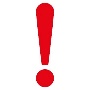 >15 000
школьников
Доп . потребность
[Speaker Notes: В 2020-2021 учебном году  в школах на различного вида учета состояло 2067 несовершеннолетних, это на 96 человек меньше, чем в 2019-2020 учебном году . 
На 0,02 % уменьшилось количество состоящих на учете в КДНиЗП, и на 0,07% , состоящих на внутришкольном учете. При этом незначительно (на 0,01%) увеличилось количество несовершеннолетних, состоящих на учете в ПДН. 

Согласно ФЗ РФ от 29.12.2012 г. № 273-ФЗ «Об образовании в Российской Федерации», подпункт 15.1. пункта 3 ст. 28 к компетенции образовательной организации относится проведение социально-психологического тестирования обучающихся в целях раннего выявления незаконного потребления наркотических средств и психотропных веществ.
С 2019 года введена новая форма проведения – электронное тестирование по единой методике СПТ. 
В 2019 году  33 476 чел. прошли СПТ (82,40% от общего количества обучающихся, подлежащих тестированию). Явная рискогенность в 2019 году была выявлена у 1 044 чел. (3,11% от общего количества тестируемых).
В 2020 году численность обучающихся, прошедших СПТ,  составила 32 352 чел. (77,64% от общего количества тестируемых). Явная рискогенность в 2020 году была выявлена у 1 045 чел. (3,23% от общего количества тестируемых). 
Несмотря на сложную эпид.обстановку и благодаря проведению разъяснительной работы с родителями и детьми показатель охвата тестированием значительно не снизился. 

Для разрешения конфликтов и снятия напряженности в 20 МО на базе 269 ОО созданы службы примирения. В малокомплектных образовательных организациях службы примирения не созданы в связи с отсутствием узких специалистов, а также небольшой численностью обучающихся (в основном начальные классы), но классные руководители в своей работе используют медиативные технологии. В работе служб примирения принимают участие 715  педагогов (социальные педагоги, педагоги-психологи, учителя-предметники и др.) В число медиаторов, привлеченных к деятельности служб медиации, также входят обучающиеся старших классов, родители. Количество случаев (конфликтов) в общеобразовательных организациях, в работе с которыми были применены процедуры медиации, незначительное – 673 за прошедший год. Необходимо активизировать информационно-разъяснительную работу с детьми, родителями; размещать информацию на сайтах школ и стендах. 

В целях обеспечения интернет-безопасности в 100 % школ осуществляется контентная фильтрация Интернет-трафика. 
Управлением Росконадзора по ТО ограничен доступ в 206 Интернет-ресурсам экстремистской и террористической направленности.

В Томской области приняты меры по организации досуга и занятости всех детей в летний период с учетом их возраста и интересов, в том числе несовершеннолетних, состоящих на профилактических учетах. Летом 2021 года  более 570  несовершеннолетних, состоящих на учете, были трудоустроены или приняли участие в сменах спортивных и оздоровительных  детских лагарей.

Для оказания своевременной психологической помощи подросткам в общеобразовательных организациях Томской области работают 280 штатных педагогов-психологов и 118 социальных педагогов. Кроме того, на уровне общеобразовательных организаций профилактическую работу осуществляют 5879 классных руководителей. 

В 2021 году  для заместителей руководителей, учителей, педагогов-психологов, социальных педагогов общеобразовательных организаций Томской области проводены мероприятия по актуальным вопросам обеспечения безопасности детей в образовательных организациях. Это семинары-совещания  «Психолого-педагогическое  сопровождение несовершеннолетних в образовательной среде», курсы повышения квалификации «Безопасность детей в сети интернет», открытые лекции с привлечением специалистов ТПУ, лекции по темам «Становление гражданской идентичности подростков», «Деструктивные молодежные течения в сети Интернет» (Колумбайн, Скулшутинг и др.), для классных руководителей дистанционно проведены семинары на темы «Предупреждение распространения в подростковой среде национальной, расовой и религиозной вражды», «Интернет безопасность» и др.
В первом полугодии 2021 года в мероприятиях приняли участие более 700 педагогов.

В муниципальных образовательных организациях реализуются комплексные методики, направленные на раннее выявление несовершеннолетних, склонных к асоциальному поведению, совершению правонарушений, употреблению алкоголя и запрещенных препаратов, а также склонных к виктимному или суицидному поведению. 
В каждой общеобразовательной организации Томской области реализуются программы и методики по профилактической работе с несовершеннолетними, направленные на раннее выявление несовершеннолетних, склонных к асоциальному поведению, совершению правонарушений, употреблению алкоголя и запрещенных препаратов, а также склонных к виктимному или суицидному поведению. 
В рамках реализации профилактических программ в общеобразовательных организациях проводятся мероприятия, направленные на формирование законопослушного поведения среди несовершеннолетних: классные часы и родительские собрания с приглашением специалистов КДН и ЗП, МВД и др., недели профилактики, непрерывная индивидуально-профилактическая работа с детьми «группы риска»; проводятся массовые мероприятия (марафоны, акции, конференции) и т.д.  В профилактических проектах СО НКО принимает участие более 15 тыс. школьников.

Задачи на 2021/2022 уч. г.:
1.Обеспечение эффективной работы служб медиации.
2.Противодействие идеологии терроризма и экстремизма.
3.Реализация межведомственного плана профилактики суицидального поведения.
4.Родительский всеобуч. Вовлечение родителей в профилактическую работу.]
Новые федеральные государственные образовательные стандарты
Цель и задачи 
на 2021/2022 уч.г.:
Внедрение новых ФГОС в общеобразовательных организациях 
Томской области начинается с 1 сентября 2022 года
Цель: cоздать условия по обновлению содержания образования на 2021-2022 уч. г. в связи с подготовкой к введению новых ФГОС в школах Томской области
Изменения
1. Проведение педагогических советов по изучению требований ФГОС
2. Разработка Дорожной карты по введению ФГОС в ОО
3. Разработка локальных НПА в соответствие с  ФГОС; приведение в соответствие должностных инструкций
4. Разработка ООП НОО и ООП ООО и рабочих программ по предмета/курсам в соответствии с ФГОС-2021
5. Обучение педагогических и управленческих кадров
ФГОС ООО изменения http://publication.pravo.gov.ru/Document/View/0001202107050027
ФГОС НОО изменения http://publication.pravo.gov.ru/Document/View/0001202107050028
Конкретизированы требования к предметам
  
Система требований к условиям реализации ООП: единое образовательное пространство

Приоритет задач воспитания и  личностного развития обучающихся

Инклюзивный характер образовательной среды 

Возможность сетевого обучения и применения электронных и дистанционных образовательных технологий
Урочная деятельность
Мин. до 2954 часов – мак. 3190 часов

Внеурочная деятельность
мак. до 1320 часов

Финансовая грамотность включена в предметы "Окружающий мир" и "Математика”

Возможность разработки программ углубленного изучения
Учебная деятельность
Мин. до 5058 часов мак. до 5549 часов

Изменение структуры и содержания по математике, истории и ОДНКНР

Объем адаптивной программы – до  6018 часов (6 лет)

Финансовая грамотность включена в предметы "Обществознание", "Информатика", "География"
[Speaker Notes: Министерством Просвещения РФ утверждены новые федеральные государственные образовательные стандарты (далее – ФГОС) начального общего и основного общего образования (далее – НОО и ООО соответственно). Принимать детей на обучение в соответствии с ними можно уже с 16.07.2021, внедрение новых образовательных стандартов начинается с 1 сентября 2022 года. В тоже время, образовательные организации, при наличии письменного согласия родителей (законных представителей) обучающихся, вправе осуществлять обучение по новым ФГОС уже в этом учебном году.
В новых ФГОС уточнены результаты освоения основной образовательной программы, изменились требования к её пояснительной записке. Требования к структуре рабочих программ по предметам и внеурочной деятельности стали одинаковыми
Во ФГОС начального общего образования (ФГОС НОО) изменился объем часов аудиторной нагрузки: увеличился минимальный порог до 2954 часов и уменьшился максимальный до 3190 часов. Уменьшился и объем внеурочной деятельности: вместо установленных в прежнем стандарте 1350 часов на уровень обучения, теперь можно будет запланировать до 1320 часов.
Во ФГОС основного общего образования (ФГОС ООО) объем аудиторных часов уменьшился: минимальный порог до 5058 часов и уменьшился максимальный до 5549 часов; скорректирован набор предметов в предметных областях. Например, в предметной области «Математика и информатика» остались только предметы «Математика» и «Информатика» (в рамках математики необходимо предусмотреть учебные курсы «Алгебра», «Геометрия», «Вероятность и статистика»); предметы «История России» и «Всеобщая история» стали учебными курсами в рамках предмета «История»; предметная область ОДНКНР должна включать учебные курсы или модули, перечень которых школа определяет самостоятельно. Родители выбирают из этого перечня – по аналогии с ОРКСЭ. Изучение родного и второго иностранного языков организуется в случае, если в образовательной организации имеются условия. При этом обязательным условием остаётся наличие заявления родителей/законных представителей обучающихся.
Изменения во ФГОС ООО коснулись и обучающихся с ОВЗ и детей-инвалидов: адаптированные программы на уровне ООО разрабатываются на основе нового ФГОС ООО. Для этого в него включены варианты набора предметов в учебном плане: например, для обучающихся с ОВЗ вместо физкультуры введена обязательная адаптивная физкультура, а для глухих и слабослышащих обучающихся можно не включать в программу музыку. В случае, если образовательная организация увеличивает срок освоения адаптированной программы до шести лет, объем аудиторных часов не может превышать 6018 часов.
С другими изменениями можно ознакомиться на официальном интернет-портале правовой информации, где размещены тексты ФГОС начального и основного общего образования. 

Основные направления работы:
1). Оценка условий по внедрению новых ФГОС
 - Разработка Дорожный карты по введению новых ФГОС

2). Решение задач по созданию организационно-правовых условий по внедрению новых ФГОС
- Разработка локальных нормативных актов в соответствие с  новыми требованиями/внесение изменений 

3). Решение задач  по созданию организационно-методических условий

 - Разработать и утвердить основные образовательные программы начального и основного образования 
- Разработка рабочих программ педагогов в соответствии с новыми ФГОС
Формирование запроса на курсы повышения квалификации педагогических и управленческих кадров.]
Качество образования. 
Эффективность системы
Задачи 
на 2021/2022 уч.г.:

1. Повышение объективности текущего оценивания  результатов обучения школьников

2.  Повышение качества образования по предметам физико-математической и естественнонаучной направленности

3. Повышение уровня функциональной грамотности у обучающихся
Текущая успеваемость
Результаты ГИА-9
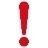 Результаты ЕГЭ выпускников, награжденных медалью «За особые успехи в учении»
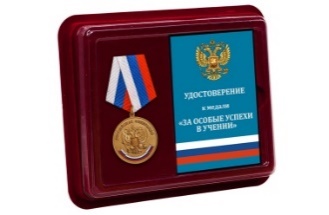 637 медалистов
309  чел. - менее 70 б. ЕГЭ
24 чел. – менее 70 б. по 3 предметам ЕГЭ
Электронный банк заданий lдля оценки функциональной грамотности
https://fg.resh.edu.ru/
[Speaker Notes: Качество образования было остается важным критерием работы системы общего образования. Об эффективности работы системы образования можно судить по результатам различных оценочных процедур. 
По итогам 2020/2021 учебного года чуть более 50% обучающихся общеобразовательных организаций Томской области имеют итоговые отметки «тройки». На ОГЭ по математике с первого раза получили «двойки» почти 16%.
Если говорить о результатах ЕГЭ, которые в целом, как было уже представлено в выступлении Людмилы Михайловны, позволяют говорить об успешном освоении образовательных программ выпускниками, но есть в результатах отдельные моменты, которые дают повод задуматься. 
Так, например, по итогам 2020 года доля выпускников 11-х классов, получивших медаль «За особые успехи в учении», которые набрали хотя бы по 1 из предметов ЕГЭ менее 70 баллов, составила 50,2%. По предварительной оценке в 2021 году доля таких медалистов у нас меньше, но ненамного. И если бы в этом году оставалось обязательным требованием наличие результата не менее 70 баллов по математике, то 102 чел. были бы лишены права получить медаль. Стоит заметить, что 24 медалиста получили менее 70 баллов сразу по 3 предметам. 
Подобные результаты позволяют сделать вывод о необъективности текущего оценивания школьников в период обучения в 10-11 классах, и этому необходимо уделить особое внимание.
Результаты разных оценочных процедур показывают все еще недостаточный уровень естественнонаучной грамотности у наших обучающихся. И в предстоящем учебном году необходимо усилить работу в этом направлении, предусмотрев в учебных планах увеличение практических и лабораторных работ по предметам естественнонаучного цикла, в том числе с использованием площадок других организаций в рамках сетевого взаимодействия.
Наши школьники по результатам проведения ВПР показывают низкий уровень умений применять полученные знания в практических ситуациях. Это можно видеть и по результатам ЕГЭ и ОГЭ. И нам с вами, коллеги, необходимо в новом учебном году и в дальнейшей перспективе развивать такие навыки у наших детей. В помощь учителям – электронный банк заданий для оценки функциональной грамотности Минпросвещения РФ.]
Качество образования. ШНОР
Задачи 
на 2021/2022 уч.г.:

1. Реализации проекта «500+»

2.  Разработка  и реализация муниципальных планов адресной методической поддержки ШНОР, не участвующих в проекте «500+».
(не позднее 20.09.2021)

3. Формирование системы выявления и поддержки  ШНОР
[Speaker Notes: Сегодня в Томской области делается немало в части повышения качества образования, это можно отметить и по итогам проводимых на федеральном уровне мониторингов («мотивирующий мониторинг, мониторинг Рособрнадзора), отражающих все направления, о которых мы сегодня говорим. 
Одним из приоритетных направлений работы по повышению качества образования и для региональной, и для муниципальной систем образования является управление повышением качества образования школ с низкими результатами обучения и/или школ, функционирующих в неблагоприятных социальных условиях. Таких школ в Томской области выявлено 128.
С 2020 года Томская область принимает участие в реализации федерального проекта адресной методической помощи школам с низкими образовательными результатами  «500+» с охватом в 2020 году 10 школ из 128 ШНОР, в 2021 году – уже 42 ШНОР, не участвовавшие в реализации проекта в 2020г.
Для школ-ШНОР, не участвующих в реализации проекта «500+», в 2020 году на муниципальном уровне были разработаны и реализовались муниципальные «дорожные карты», срок завершения работы по которым в большинстве муниципальных образований завершается 1 сентября. Работу с ШНОР необходимо продолжать, и в тех муниципальных образованиях, где завершается реализация «дорожных карт», должны быть разработаны новые «дорожные карты» и организована работа по их реализации с обеспечением реализации всех этапов управленческого цикла повышения качества образования.
Для обеспечения повышения качества образования в ШНОР муниципальным образованиям следует привлекать все возможные ресурсы, в том числе появляющиеся в рамках реализации различных проектов и программ («Точки роста», ЦОС, Кванториум, IT-кубы, новые места доп.образования и др.)]
Качество образования. Оценка образовательных результатов обучающихся
Задачи 
на 2021/2022 уч.г.:

1. Оптимизация количества проводимых в ОО проверочных и иных диагностических работ для обучающихся.
 
2. Формирование  и утверждение  единого графика проведения в ОО оценочных процедур

(не позднее чем через 2 недели после начала учебного года
Образовательные организации с признаками необъективных результатов ВПР
* Письмо Минпросвещения России от 11.08.2021 № АЗ-405/03  «О направлении совместного письма»  / Письмо Минпросвещения России от 06.08.2021 № СК-228/03 и Рособрнадзора от 06.08.2021 № 01-169/08-01 о направлении рекомендаций для системы общего образования по основным подходам к формированию графика проведения оценочных процедур в общеобразовательных организациях в 2021/2022 учебном году
[Speaker Notes: Объективность оценочных процедур - как в проведении самой процедуры, так и в оценивании работ ее участников, остается важным критерием оценки качества образования, что отражено в соответствующих показателях рейтинга Рособрнадзора и «мотивирующего мониторинга» Минпросвещения РФ. 
Наибольшее внимание при этом уделяется объективности проведения ВПР.
В 2020 году количество школ Томской области, попавших в списки с признаками необъективных результатов ВПР, увеличилось в 2 раза по сравнению с 2019 годом (с 20 школ в 2019 году до 41 школы в 2020 году). При этом были выявлены отдельные школы, которые на протяжении последних трех лет попадали в этот список 2 и 3 раза. 
Организация проверки работ ВПР на региональном и муниципальном уровнях в школах с признаками необъективных результатов ВПР позволяет сделать вывод о том, что необъективность в этих школах в большинстве случаев возникала в оценивании школьными учителями-предметниками. 
По итогам прошедшего учебного года список значительно сократился, таких школ у нас сейчас 22, и половина из них попадает в список второй раз за три года. Это значит, что ещё остаётся вопрос по объективности проведения процедуры оценки качества образования в образовательной организации, над которым нам предстоит работать в новом учебном году. Помимо этого необходимо проводить анализ результатов на уровне муниципальных образований и образовательных организаций, выявлять западающие направления и работать по данным направлениям. Что также необходимо и при проведении иных оценочных процедур.

С целью оптимизации количества проводимых в общеобразовательных организациях проверочных и иных диагностических работ Министерством просвещения РФ и Рособрнадзором подготовлены методические рекомендации для системы общего образования по основным подходам к формированию графика проведения оценочных процедур в общеобразовательных организациях в 2021/2022 учебном году.
При планировании оценочных процедур на региональном уровне и на уровне образовательной организации необходимо учитывать наличие информации, получаемой в ходе федеральных оценочных процедур, и избегать дублирования по содержанию различных оценочных процедур.
В целях упорядочивания системы оценочных процедур, проводимых в общеобразовательной организации, рекомендуется:
А) проводить оценочные процедуры по каждому учебному предмету в одной параллели классов не чаще 1 раза в 2,5 недели. При этом объем учебного времени, затрачиваемого на проведение оценочных процедур, не должен превышать 10% от всего объема учебного времени, отводимого на изучение данного учебного предмета в данной параллели в текущем учебном году;
Б) не проводить оценочные процедуры на первом и последнем уроках, за исключением учебных предметов, по которым проводится не более й урока в неделю, причем этот урок является первым или последним в расписании;
В) не проводить для обучающихся одного класса более одной оценочной процедуры в день;
Г) исключить ситуации замещения полноценного учебного процесса в соответствии с образовательной программой многократным выполнением однотипных заданий конкретной оценочной процедуры, проведения «предварительных» контрольных или проверочных работ непосредственно перед планируемой датой проведения оценочной процедуры;
Д) при проведении оценочной процедуры указывать необходимость реализации в рамках учебного процесса таких этапов, как проверка работ обучающихся, формирование массива результатов оценочной процедуры, анализ результатов учителем, разбор ошибок, допущенных обучающимися при выполнении работы, отработка выявленных проблем, при необходимости – повторение и закрепление материала;
Е) не использовать для проведения оценочных процедур копии листов с заданиями, полученные в результате ксерографии (возможно использование материалов, распечатанных на принтере с высоким разрешением, типографских бланков, учебников, записей на доске и т.п.).
Эффективным способом планирования работы, позволяющим минимизировать нагрузку обучающихся, является составление единого для ОО графика проведения оценочных процедур с учетом учебных периодов, принятых в ОО (четверть, триместр и т.д.), а также перечня учебных предметов. При формировании единого графика должны быть также учтены оценочные процедуры федерального (ВПР, НИКО, международные исследования) и регионального уровней.
Единый график проведения оценочных процедур в ОО может быть утвержден как отдельным документом, так и в рамках имеющихся локальных нормативных актов ОО, устанавливающих формы, периодичность, порядок текущего контроля успеваемости и промежуточной аттестации обучающихся.
Сформированный график должен быть размещен на сайте ОО не позднее чем через 2 недели после начала учебного года либо после начала полугодия, на которое формируется график (на главной странице подраздела «Документы» раздела «Сведения об образовательной организации» в виде электронного документа.]
Развитие кадрового потенциала системы общего образования Томской области
Задачи 
на 2021/2022 уч.г.:
18501 чел.
>250 вакантных ставок 
(по состоянию на 16.08.2021)
26,25%
численность педагогических работников
ДОУ – 6976
СОШ – 10171 
ДОП - 1354
Доля молодых учителей до 35 лет
max – Томск (32,88%)              min – Асино (13,8%)
Открытие 20 
психолого-педагогических 
классов
математики
рус. яз. и литер.
иностранный язык
начальные классы
2595 чел.
> 6000
>500
2. Развитие региональной системы научно-методического сопровождения: 
- обновление инфраструктуры 
метод. служб;
- сопровождение индивидуальных образовательных маршрутов;
- стимулирование участия в проф. ассоциациях
участников конкурсов 
профмастерства
участников профсообществ: 
11 ассоциаций  
2 рег. отделения
прошли обучение по программам повышения квалификации ТОИПКРО и программам из федерального реестра программ ДПО
1
Центр непрерывного повышения профессионального мастерства педагогических работников
Координация региональной системы научно-методического сопровождения
Построение индивидуальных образовательных маршрутов для педагогических работников на основе результатов диагностики уровня сформированности компетенций. Тьюторское сопровождение
Организация и проведение практикоориентированных КПК, стажировок
Координация методической работы на всех уровнях образовательной системы Томской области
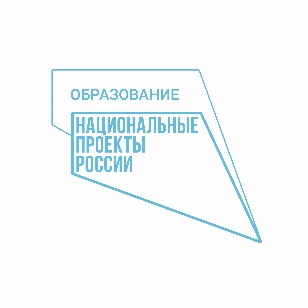 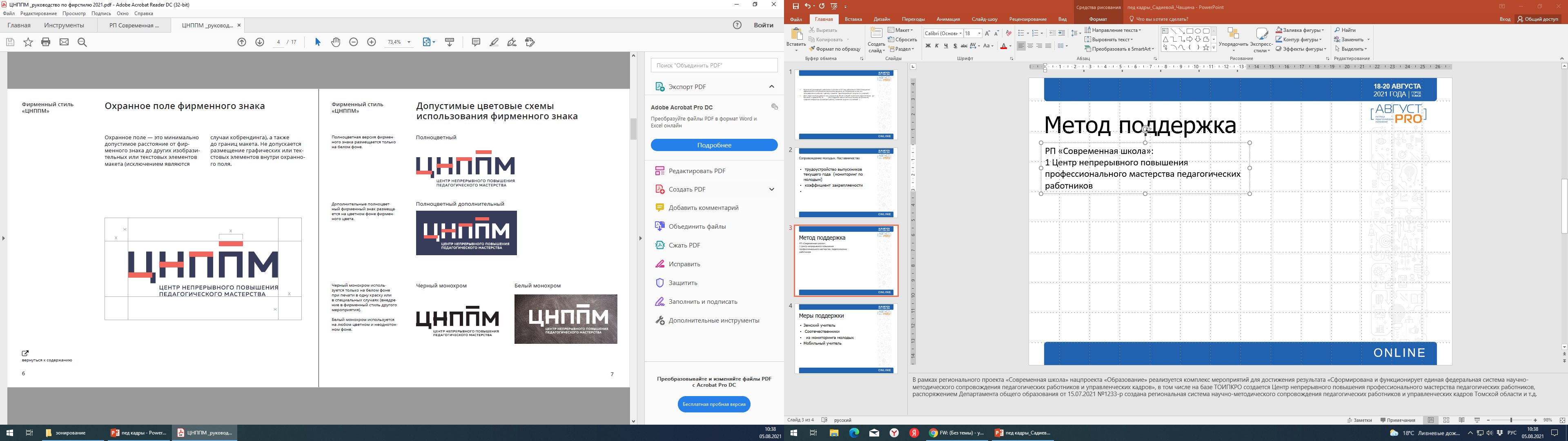 3.  Разработка и внедрение в опытную эксплуатацию АИС «Педагогические кадры Томской области»
4. Совершенствование аттестационных процедур 
директоров школ
19 квот - 2020 г. 
     квот - 2021 г. – выплаты в с августе – октябре
14 квот - 2023 г. 
 …квот – 2024 г.
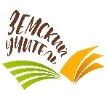 2020 г.: ФБ – 15,77 млн. ₽, ОБ – 3,23 млн. ₽
2021 г.: ФБ – 14,11 млн. ₽, ОБ – 2,89 млн. ₽
2023 г.: ФБ – 12,18 млн. ₽, ОБ – 1,82 млн. ₽
17
конкурс по 4 вакансиям продолжается (Бакчарский, Верхнекетский, Молчановский, Шегарский р-ны)
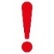 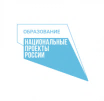 «Современная школа»»
ГП «Развитие образования в РФ»
Единые подходы Минпросвещения России 
к оплате труда педагогических работников
выполнение целевых показателей оплаты труда педагогических работников, установленных «майскими» указами Президента Российской Федерации
сокращение дифференциации в оплате труда педагогических работников внутри субъектов РФ
Повышение ритмичности оплаты труда педагогических работников в течение года
Обеспечение прозрачности системы оплаты труда педагогических работников, открытости процесса формирования их заработной платы
Принципы
Установление минимального уровня постоянной ежемесячной части заработной платы педагогического работника в субъекте РФ в привязке к среднемесячному доходу от трудовой деятельности в субъекте РФ 
Установление минимального размера ставки заработной платы  (оклада) педагогического работника на уровне не ниже МРОТ
Установление единого для субъектов РФ перечня основных выплат стимулирующего и компенсационного характера (может дополняться субъектом РФ)
Механизмы
Отраслевая СОТ
[Speaker Notes: Минпросвещения России 21 декабря 2020 года направлены в регионы предложения по определению требований к единой системе оплаты труда педагогических работников (далее – единые требования).
В качестве принципов единых требований к системам оплаты труда педагогических работников образовательных организаций Минпросвещением России определено следующее:
- выполнение целевых показателей оплаты труда педагогических работников, установленных «майскими» указами Президента Российской Федерации;
- сокращение дифференциации в оплате труда педагогических работников внутри субъектов РФ;
- повышение ритмичности оплаты труда педагогических работников в течение года;
- обеспечение прозрачности системы оплаты труда педагогических работников, открытости процесса формирования их заработной платы. 
Единые требования содержат положения по установлению:
- минимального уровня постоянной ежемесячной части заработной платы педагогического работника в субъекте РФ в привязке к среднемесячному доходу от трудовой деятельности в субъекте РФ (может увеличиваться субъектами РФ);
- минимального размера ставки заработной платы (оклада) педагогического работника на уровне МРОТ (может увеличиваться субъектами РФ);
единого для субъектов РФ перечня основных выплат стимулирующего и компенсационного характера (может дополняться субъектами РФ).
Создание условий для формирования отраслевой СОТ
Единые требования рассмотрены совместно с ЗДТО, Общественным объединением «Томская территориальная организация Профсоюза работников народного образования и науки Российской Федерации», ДФ ТО, ДТиЗН ТО, ДПО ТО и органами местного самоуправления муниципальных образований Томской области (выборочно).]
Стратегия Цифровой трансформации образования
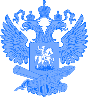 ЦЕЛЕВЫЕ ПОКАЗАТЕЛИ
18
АИС Педкадры ТО* внедрение в ОО ТО с 1.01.2022 г.
[Speaker Notes: СГО – единый электронный журнал и дневник «Сетевой город.Образование»
ЦОР – цифровые образовательные ресурсы
Новый диск (Образовариум);
Физикон;
СберКласс;
другие]
Стратегия Цифровой трансформации образования
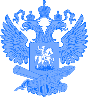 Алгоритм действий
НАПРАВЛЕНИЯ ЦИФРОВОЙ ТРАНСФОРМАЦИИ
2
1
1. Ведение цифрового профиля каждого обучающегося в едином электронном журнале и дневнике

 2. Ведение цифрового портфолио каждого обучающегося в едином электронном журнале и дневнике

3. Введение учета, движения и аттестации педагогических кадров региона

4. Предоставление доступа и активное использование верифицированного цифрового контента обучающимися и педагогами

5. Совершенствование цифровых компетенций педагогических и управленческих кадров
Формирование современной инфраструктуры образовательных организаций
Реализацияв электронной форме услугв сфере 
образования
3
4
5
Реализацияв электронной форме функцийв сфере образования
Подготовка кадровдля работы в цифровой образовательной среде
Современное управлениена основе данных
ПРОЕКТЫ ЦИФРОВОЙ ТРАНСФОРМАЦИИ
Цифровой помощник ученика
Цифровое портфолио ученика
Цифровой помощник родителя
Цифровой помощник учителя
Библиотека цифрового контента
Система управления ОО
19
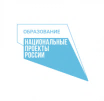 «Цифровая образовательная среда»
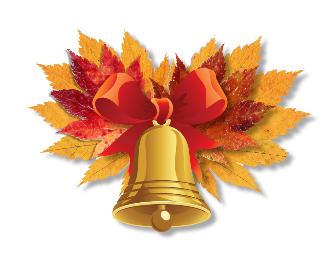 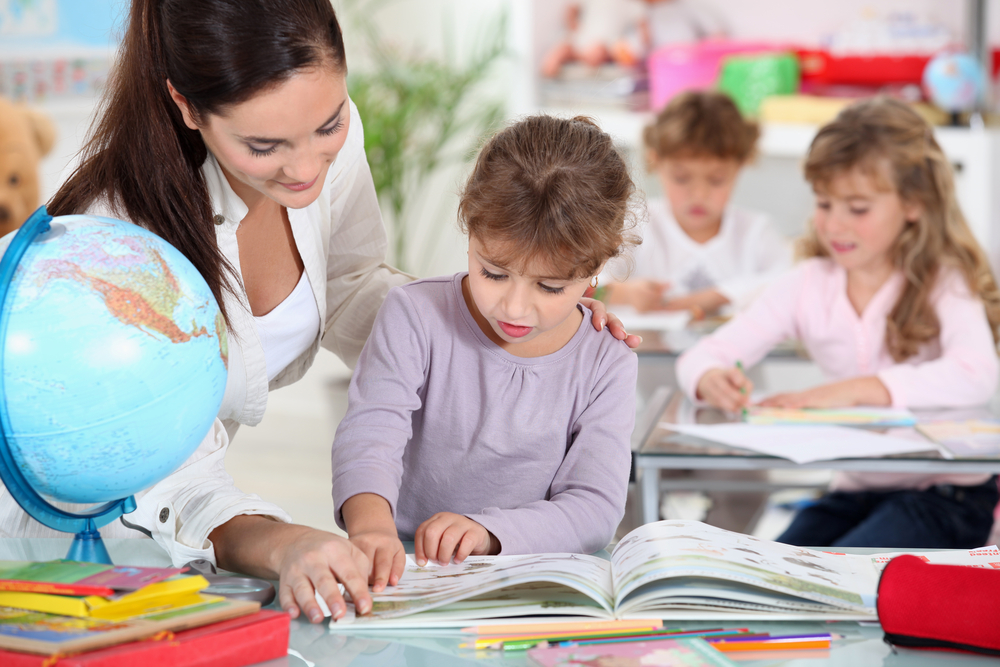 Воспитание, обучение и развитие детей Томской области в условиях современных вызовов
Грабцевич Ирина Борисовна, 
начальник Департамента общего образования Томской области